Приём технологии критического мышления как средство развития функциональной грамотности на уроках русского  языка в начальной школе
Функционально грамотный человек — это человек, который способен использовать все постоянно приобретаемые в течение жизни знания, умения и навыки для решения максимально широкого диапазона жизненныхзадач в различных сферах человеческой деятельности, общения и социальных отношений.               А. А. Леонтьев
Функциональная грамотность  — это умение применять в жизни знания и навыки, полученные в школе.
Основные составляющие функциональной грамотности: 1.Математическая грамотность2.Читательская грамотность3.Естественнонаучная грамотность4. Финансовая грамотность5. Глобальные компетенции 6. Креативное мышление.
На развитие функциональной грамотности учащихся влияют следующие факторы:
1) содержание образования (образовательные стандарты, учебные программы);
2) формы и методы обучения;
3) система диагностики и оценки учебных достижений обучающихся;
4) программы внешкольного, дополнительного образования;
5) модель управления школой (общественно-государственная форма, высокий уровень автономии школ в регулировании учебного плана);
6) наличие дружелюбной образовательной среды, основанной на принципах партнерства со всеми заинтересованными сторонами;
7) активная роль родителей в процессе обучения и воспитания детей.
Формы работы, которые способствуют развитию функциональной грамотности: ЭТО
-Групповая форма работы
-Работа в парах
-Игровая форма работы
-Творческие задания
-Тестовые задания
-Практическая работа
-Ролевые и деловые игры
-Исследовательская деятельность
Технология развития критического мышления (ТРКМ)
Этапы   урока:
1. Вызов- актуализировать имеющиеся у учащихся знания по изучаемой теме, пробудить познавательный интерес к изучаемому материалу, помочь учащимся самим определить направление в изучении темы
2. Осмысление -помочь активно воспринимать изучаемый материал, помочь соотнести старые знания с новыми
3.Рефлексия - помочь учащимся самостоятельно обобщить изучаемый материал, помочь самостоятельно определить направления в дальнейшем изучении материала
Урок русского  языка
Тема: Способы  проверки  безударной  гласной  в корне  слова»
1. Вызов
«Корзина  фактов»  (связь с предыдущей  темой)
 «Дерево предсказаний». Этот прием предполагает предвидение хода событий и прогнозирование конечного результата
«Кластер»  Это способ графической организации материала, позволяющий сделать наглядными те мыслительные процессы, которые происходят при погружении в ту или иную тему.
«Мозговой штурм».  Тезисный  способ организации материала .Используется с целью активизации имеющихся знаний 
«Корзина идей». Используется с целью активизация имеющихся у учащихся знаний. 
«Верные  и  неверные   утверждения» Выявляет  уровень  знаний
« Корзина  фактов»



Корень
1  или 2
Общая часть
Лексическое значение
-Прочитайте слова.
Л_сица, вет_р, взгл_нул, м_шина, м_розный.
-Какие   буквы  пропущены?
О  А   Е  И   Я

-Что  их  объединяет?
«Дерево  предсказаний»
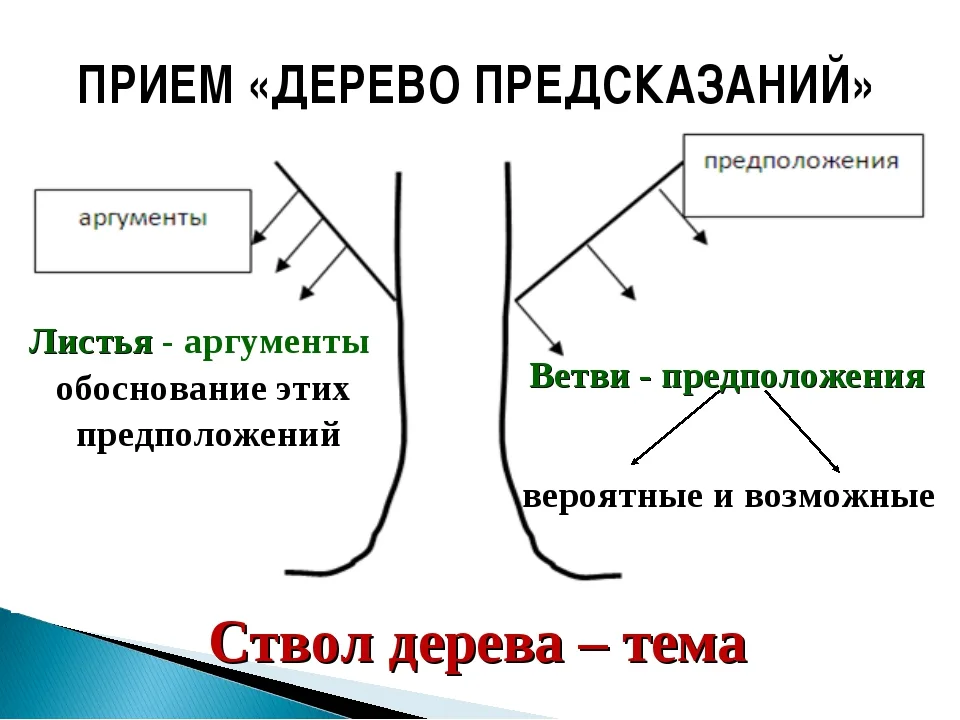 « Кластер»
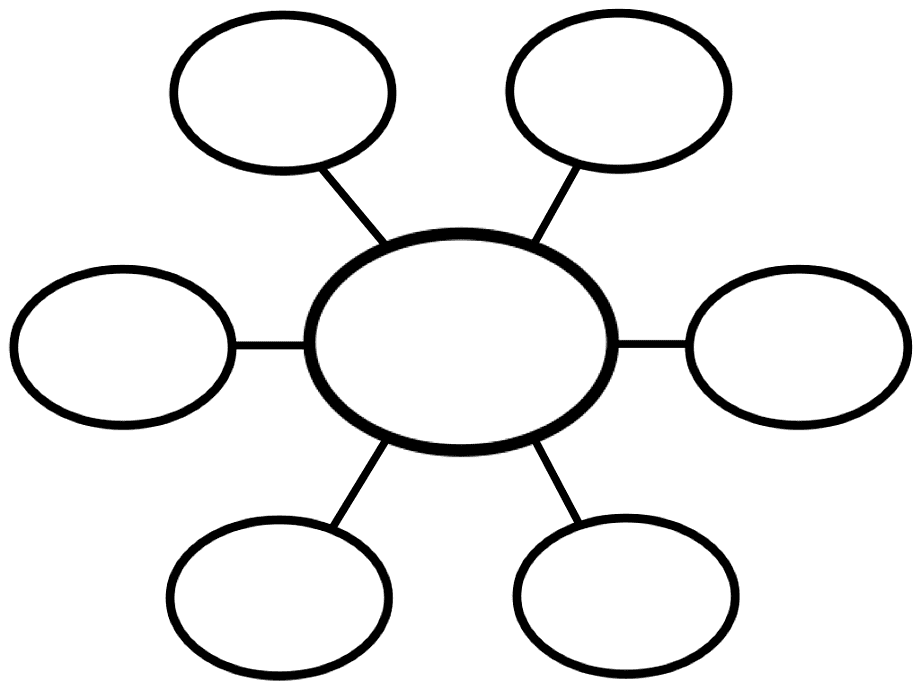 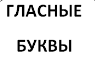 «Мозговой  штурм»
1) выяснение того, что знают дети по теме;2) набрасывание идей, предположений по теме  тезисно:
3) можно затем использовать на стадии рефлексии ( Что было верно,  что оказалось ошибочным)
«Корзина  идей»
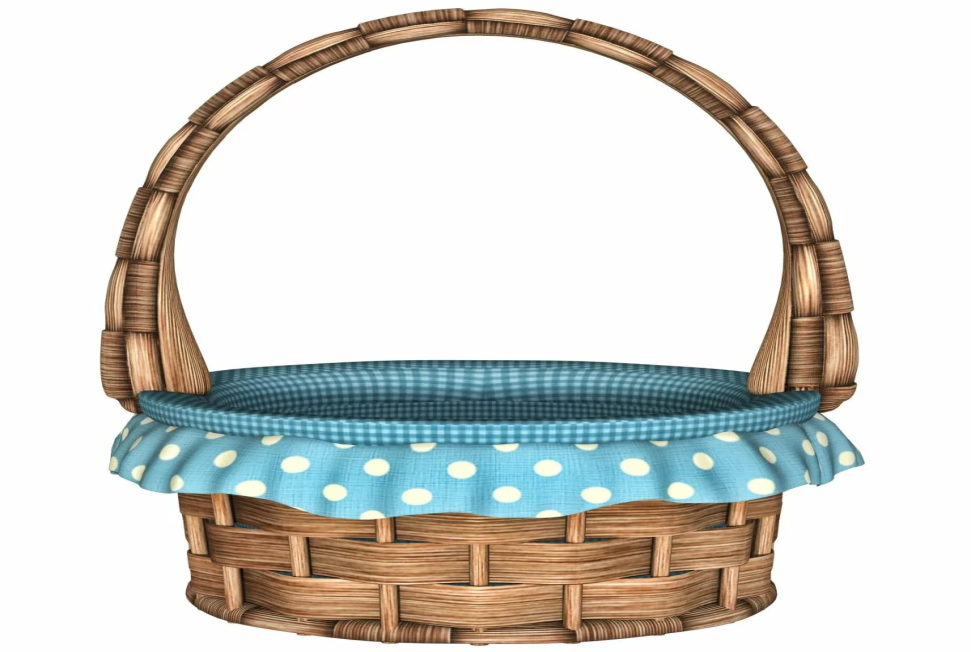 «Верные  и неверные утверждения»
1.Буквы А О И Е Я обозначают  согласные  звуки
2. Буквы  А О И Е Я являются гласными
3.Буква – знак, обозначающий  звук  при  письме.
4. ………..
5. ………..

Можно  заполнить  в виде  таблицы,  используя  знаки «+» или  «-»
2.Осмысление
«Инсерт»  Чтение  с  пометами, непосредственная  работа учащихся с информацией. Заполнение  таблицы «Инсерт»
«Верные  и  неверные   утверждения» Выявляет  уровень  знаний.
 « Тонкие и толстые вопросы» Осмысление информации,  умение задавать вопросы
« Чтение с пометами «Инсерт»
+ материал знаком 
V- это ново для меня
- думал иначе
? требуется дополнительное разъяснение
Заполнение  таблицы
«Тонкие  и  толстые  вопросы»
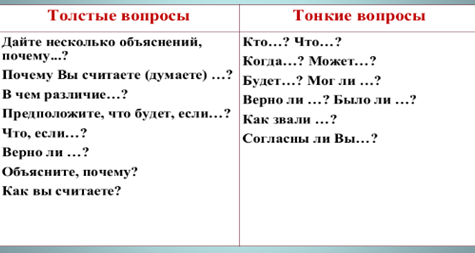 «Тонкие»  вопросы:
ЧТО?
ГДЕ?
КАК?
Надо   проверять?
«Толстые  вопросы»
3.Рефлексия 
Завершающая часть урока, построенного на основе традиционного подхода: учитель подводит итог урока, проверяет, какой материал был усвоен учащимися.

« Шесть  шляп»
«Синквейн»
«Шесть шляп».
1.Белая шляпа: статистическая,   факты
Это цвет информации. Нас интересуют только факты. Мы задаемся вопросами о том, что мы уже знаем, каких данных недостаточно, какая еще информация нам необходима и как нам ее получить.
Безударные  гласные   нужно  проверять
2.Красная шляпа: эмоциональная.

 Учащиеся  могут высказать свои чувства и интуитивные догадки относительно рассматриваемого вопроса, не вдаваясь в объяснения о том, почему это так, кто виноват и что делать. Что я чувствую по поводу данной проблемы?
Часто ошибаюсь   при  написании  слов  с  безударной   гласной.
3.Черная шляпа: негативная
Черный цвет - цвет земли, почвы, основы, здравого смысла.
Эта шляпа помогает критически оценить выдвигаемые предложения, понять, насколько они реалистичны, безопасны и осуществимы. Основной смысл - сработает ли это? Насколько это безопасно? Осуществима ли эта идея?
Сложно  проверять  безударную  гласную
4.Желтая шляпа: позитивная.
 Желтая шляпа требует от нас переключить свое внимание на поиск достоинств, преимуществ и позитивных сторон рассматриваемой идеи. Зачем это делать? Каковы будут результаты? Стоит ли это делать?
Существует  несколько  способов  проверки  безударных  гласных;
При овладении этим навыком,  будем  грамотно  писать.
5.Синяя шляпа: аналитическая.
Синий цвет - цвет мудрости и знания.
В этой шляпе группа осуществляет рефлексию по поводу всего мыслительного процесса. Подводит итог проделанной работе, намечает следующие шаги.
По  грамотному  письму  можно  судить об образованности человека
6. Зеленая шляпа: творческая.
Зеленый цвет - это обновление, рост.
Находясь под зеленой шляпой,  дети придумывают к тексту загадки, задачи, ребусы, синквейнов.
В переводе с французского, синквейн – стихотворение, состоящее из пяти строк, которое пишется по определенным правилам.
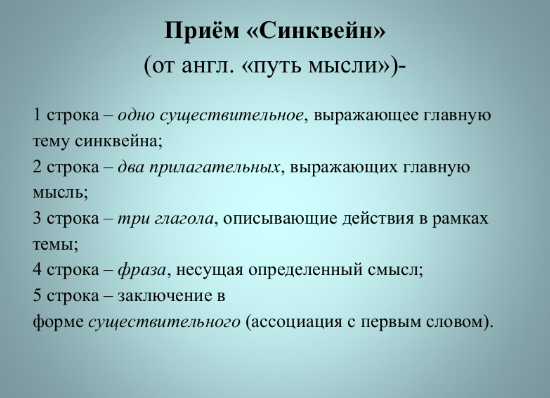 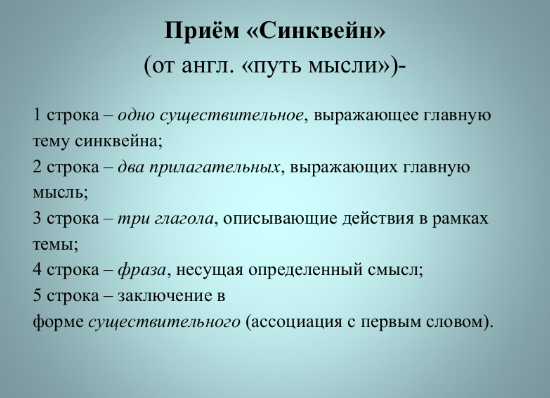 1. Безударные гласные
2. Проверяемые,  непроверяемые
3. Произносим,  проверяем,  пишем.
4. Безударные  гласные  нужно  проверять.
5. Орфограмма!